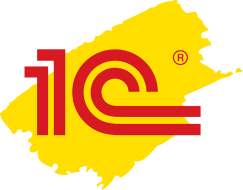 Всероссийский круглый стол 07 октября 2021 г. 
Цифровизация современного учебного заведения
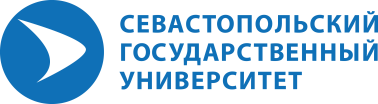 Методология автоматизированного формирования образовательных программ ВУЗаОпыт  Сибирского государственного медицинского университета
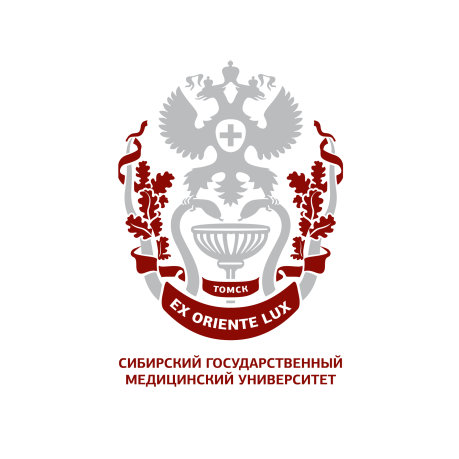 Правосудов Роман Николаевич 
Директор ООО Интеллект Инфо
Тел: +79603319045 
E-mail: intellektinfo@yandex.ru  
Web: http://intellektinfo.ru
Интеллект Инфо: Образовательные программы
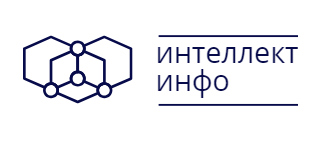 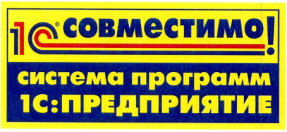 ВЕЧНЫЕ ПРОБЛЕМЫ ОБРАЗОВАНИЯ
Разработка и реализация образовательных программ (ОП),совершенствование качества образования

СОВРЕМЕННАЯ ПРАКТИКА 
Ввод новых требований (ФГОС, Профстандарты) без достаточной (глубокой) методологической проработки способов и технологий их реализации в практике преподавательской деятельности 

СЛЕДСТВИЕ – РЕАЛЬНАЯ ДЕЙСТВИТЕЛЬНОСТЬ  
Глубокая формализация процессов документационного обеспечения ОП, содержания РП, снижение качества образования

КРАЙНИЙ (виноватый во всем)
Обычный преподаватель
ПОЛОЖИТЕЛЬНЫЙ МОМЕНТ 
Возможность быстрой настройки процессов разработки и реализации образовательных программ в любых требуемых масштабах при условии заинтересованности регламентирующих структур
МОНИТОРИНГ (АККРЕДИТАЦИЯ)Главное всё написать, время останется – чему-нибудь поучим
ЗУВ
ФОС
РПД до 30 шт даже если  не ведется
ФГОС
НИР!!!
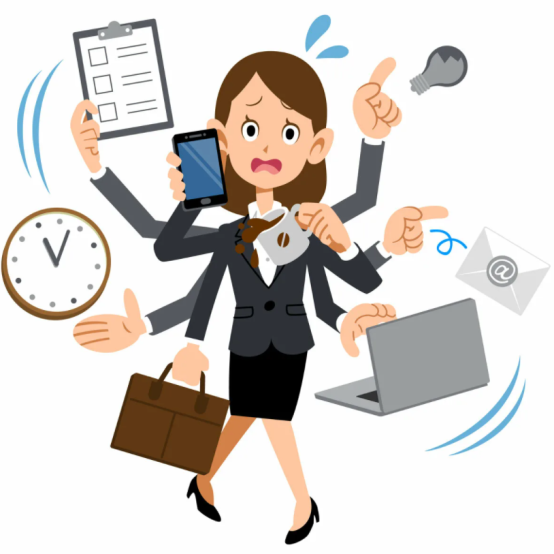 Проф стандарт
ХОЗДОГОВОРА!!!
К занятиям что ли подготовиться?!
Компетенции
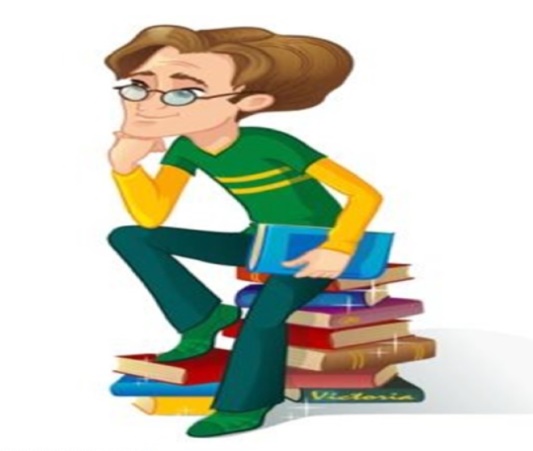 И когда до нас дело будет…
ИДК
Отмерили поля пахоты и оставили с лопатами
АВТОМАТИЗИРОВАННАЯ ТЕХНОЛОГИЯ
Интеллект Инфо: Образовательные программы. Расширение для 1С:Университет ПРОФ
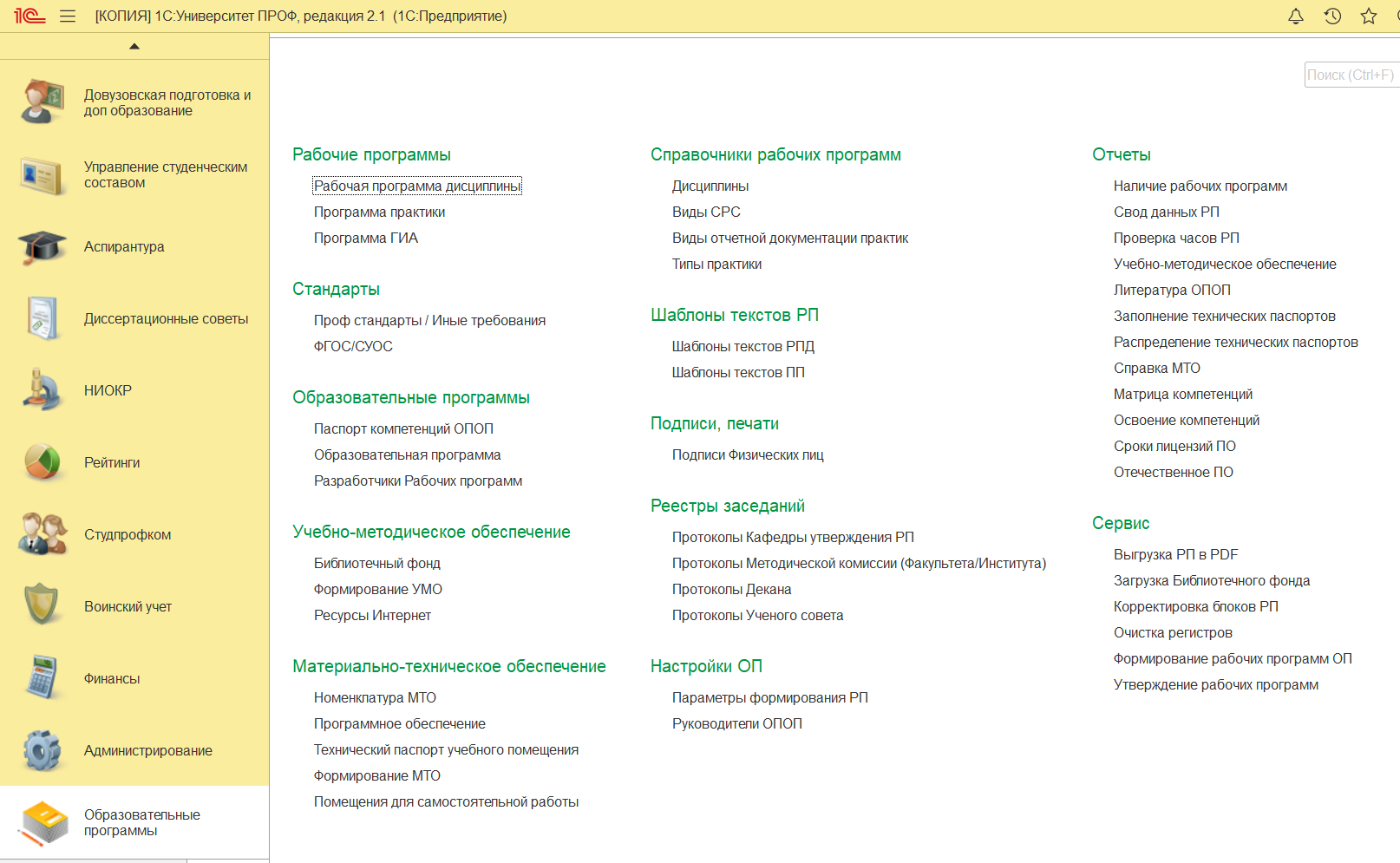 Расширение -подсистема 1С:Университет ПРОФ
Подключается в пользовательском режиме
Выпуск продукта  - Информация для пользователей и партнеров  №27896 от 15.12.2020.
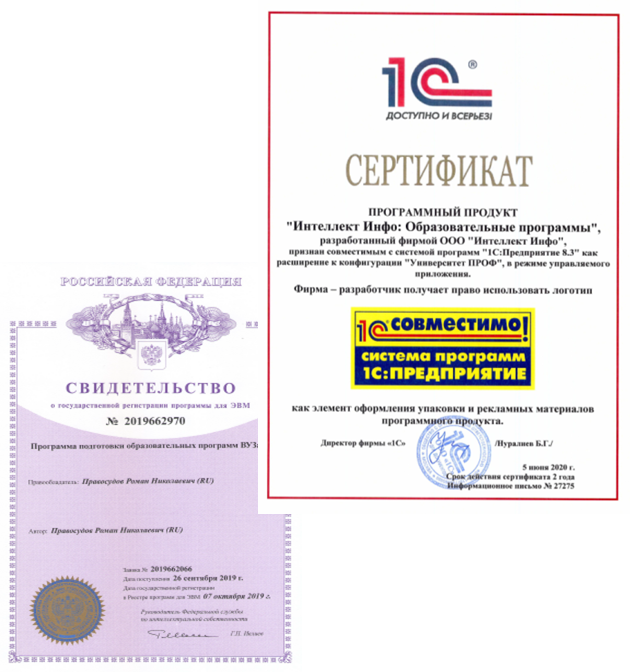 Продукт не содержит платформу "1С:Предприятие 8" и является расширением к отраслевой конфигурации "1С:Университет ПРОФ", т. е. для его работы необходимо наличие ПП "1С:Университет ПРОФ".
Ссылка на описание продукта 1С https://solutions.1c.ru/catalog/intellektinfo_opop
Ссылка на информационное письмо: https://1c.ru/news/info.jsp?id=27896
Свидетельство госрегистрации
 Сертификат 1С:Совместимо
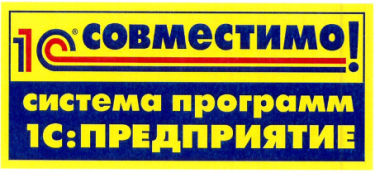 АВТОМАТИЗИРОВАННАЯ ТЕХНОЛОГИЯ
Реализованы автоматизированные технологии, формирующие:
Описание результатов освоения ОПОП и обучения по дисциплинам;
Учебно-методическое обеспечение – справка УМО;
Материально-техническое обеспечение – справка МТО;
Шаблоны РПД с первоначальным заполнением данных;
Утверждения РПД ответственными лицами;
Выгрузки сводных данных РПД по ОПОП в *.pdf формат и пр.
Расширение 
совместно с базовым продуктом позволяет автоматизировано создавать пакет документов ОПОП ВО
Принцип формирования результатов освоения ОП по ФГОС3++
Учитываются требования ФГОС3++, профессиональных стандартов и рекомендаций Нац. совета по профессиональным квалификациям (пр. №35 от 27.03.2019, № 18 от 29.03.2017 г.)
Паспорт компетенций – документ
 
Матрица компетенций – отчет 

Различные варианты  описания критериев уровней освоения компетенций
АВТОМАТИЗАЦИЯ ПРОЦЕССА РАЗРАБОТКИ ОП
Рассмотрение, принятие/утверждение  или доработка основных процессов,  печатных форм документов ИС.
Ввод регламентов (работы/использования ИС),  реорганизация, упорядочивание процессов.
Обеспечение эксплуатации ИС (служба поддержки и консультации ППС 24/7).
Основные этапы автоматизированной разработки и актуализации ОП
ФОРМИРОВАНИЕ РЕЗУЛЬТАТОВ ОСВОЕНИЯ  И РЕЗУЛЬТАТОВ ОБУЧЕНИЯ ПО ОПОП
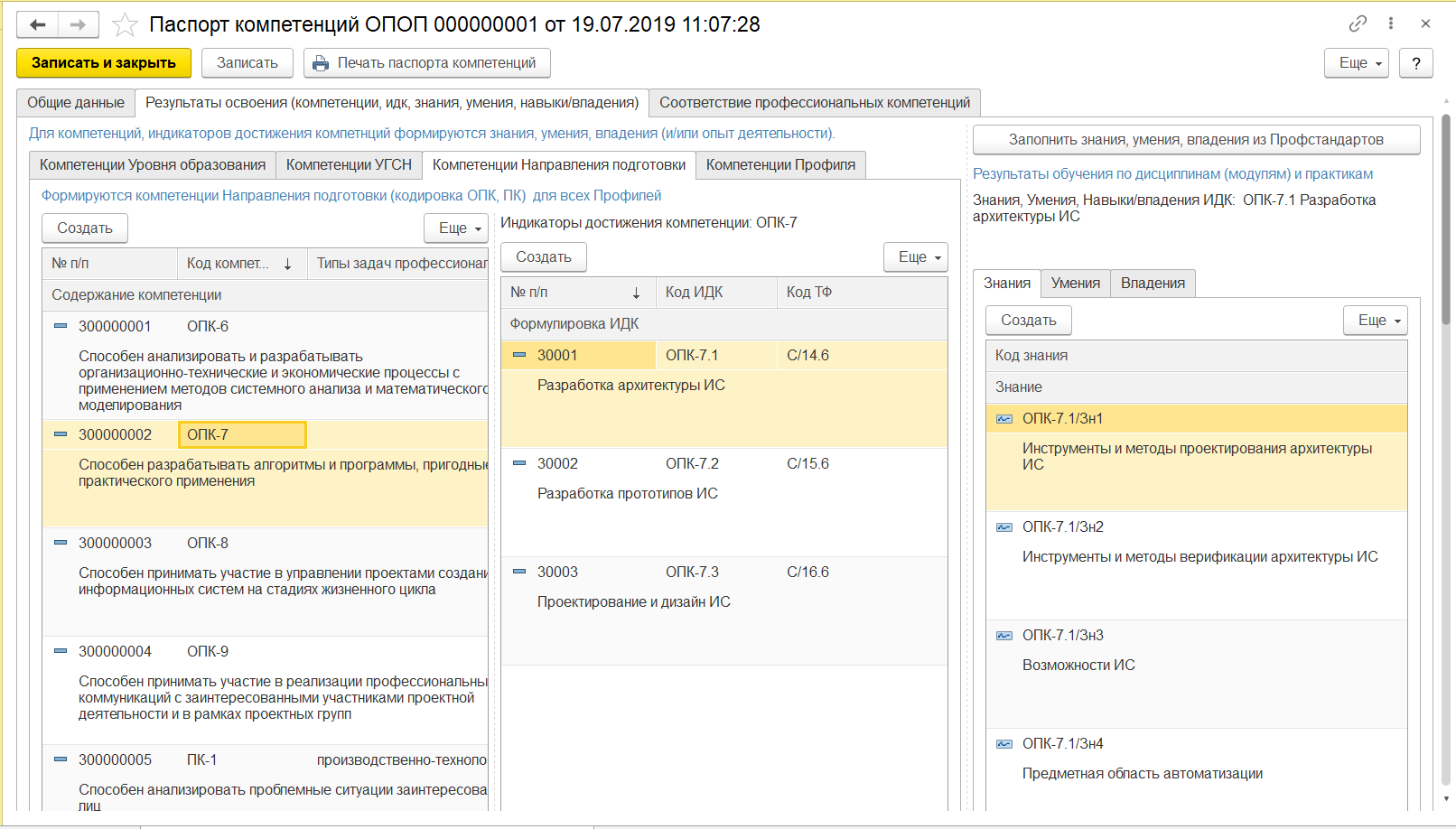 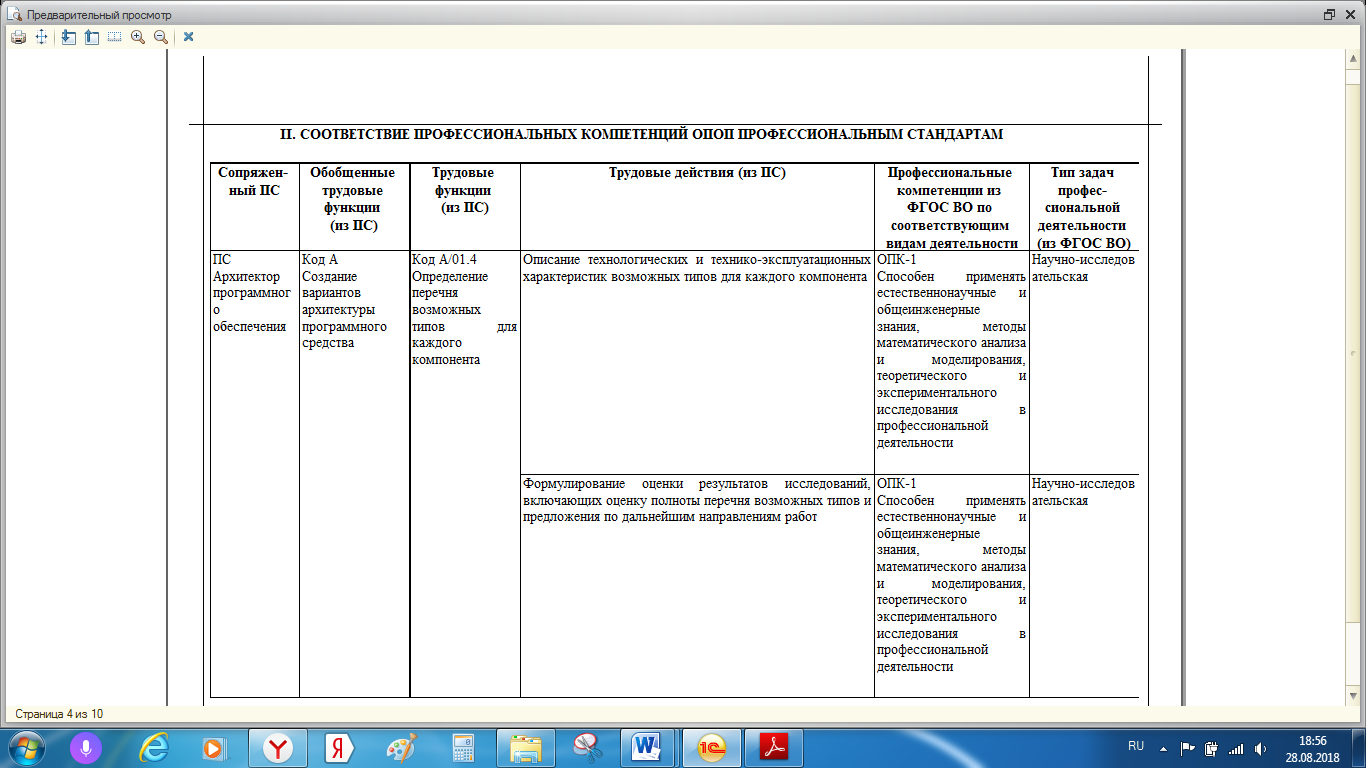 РЕДАКТОР  РАБОЧИХ ПРОГРАММ ДИСЦИПЛИН(РПД)
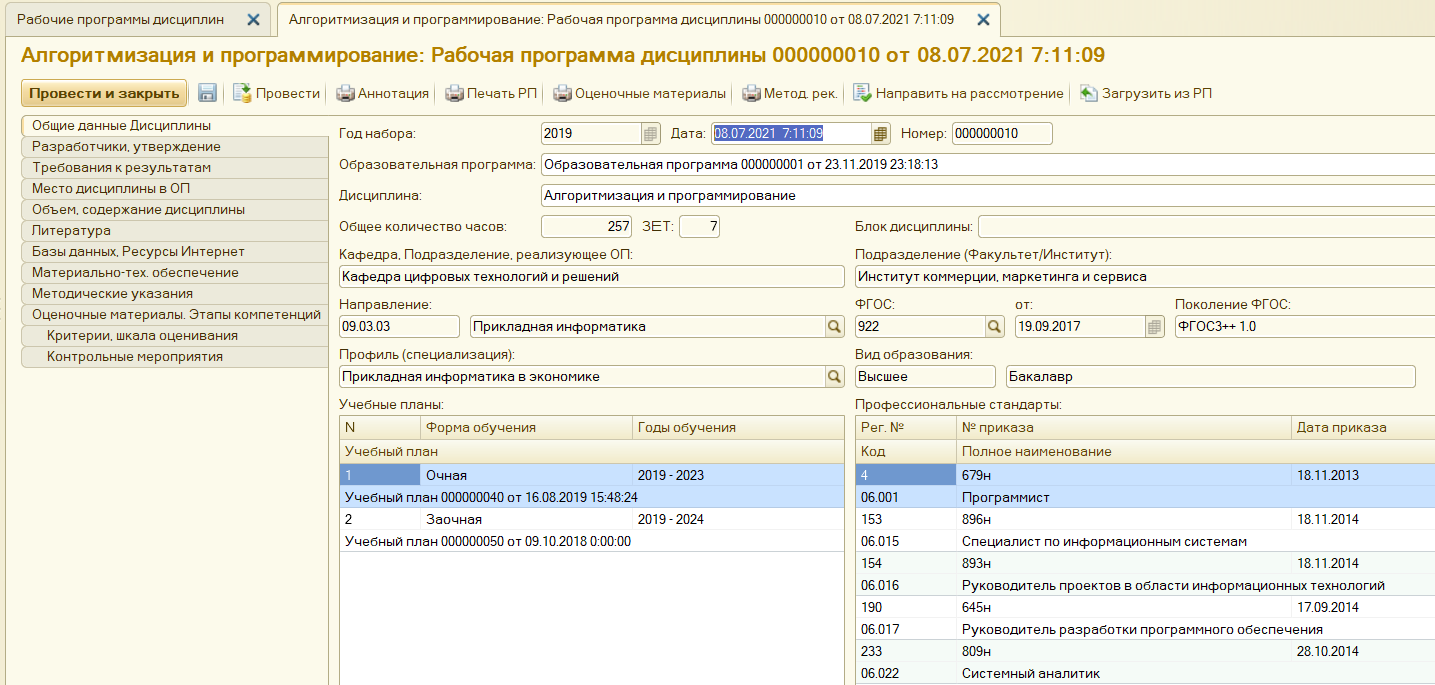 Документ формируется по всем формам обучения, определённым для образовательной программы
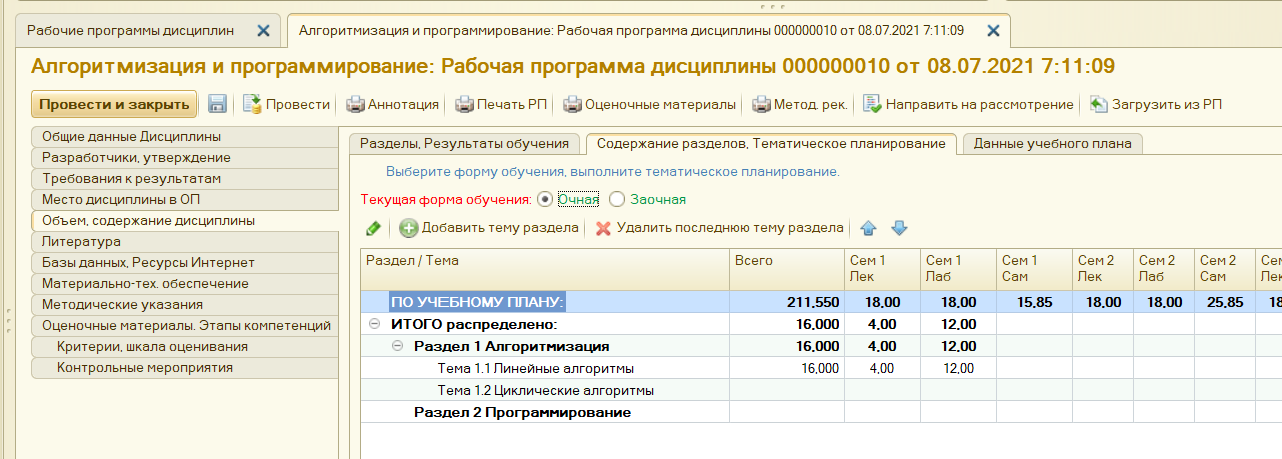 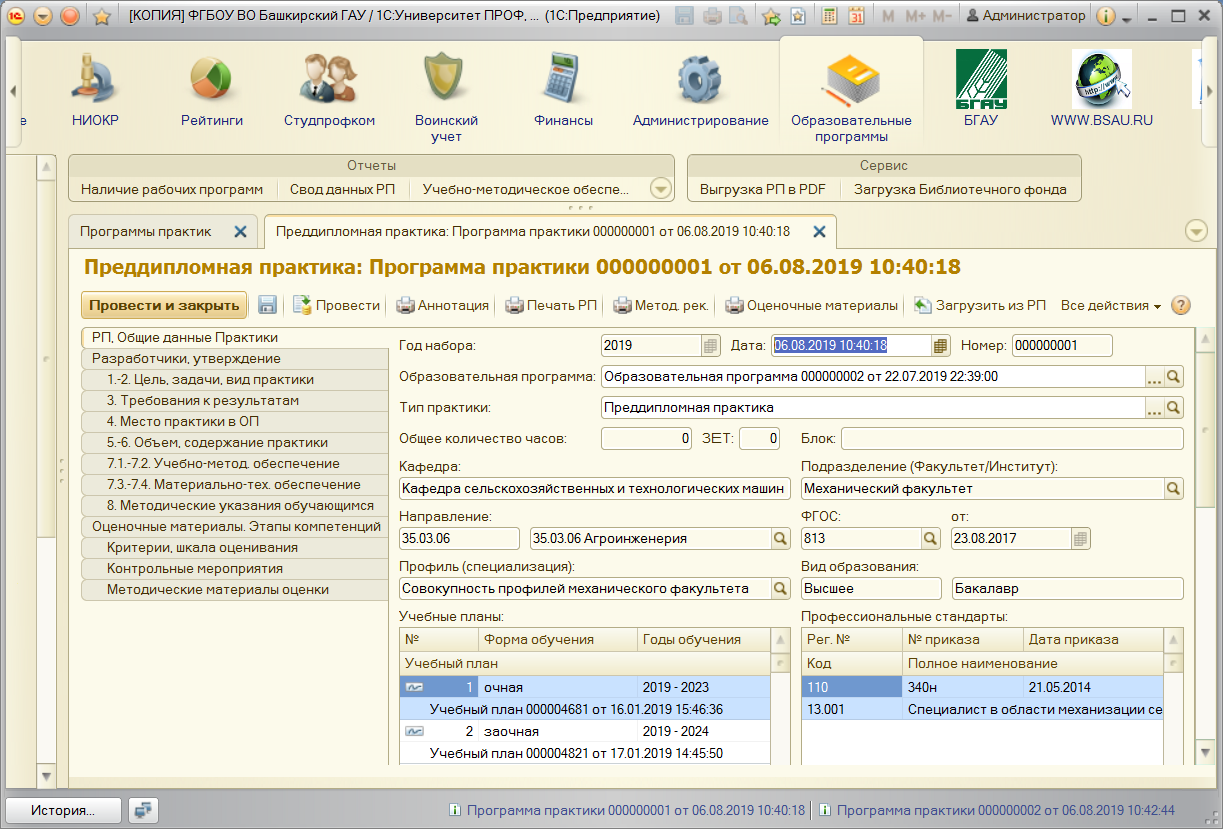 Редактор Программы практики, Программы ГИА, Конструктор описания ОПОП
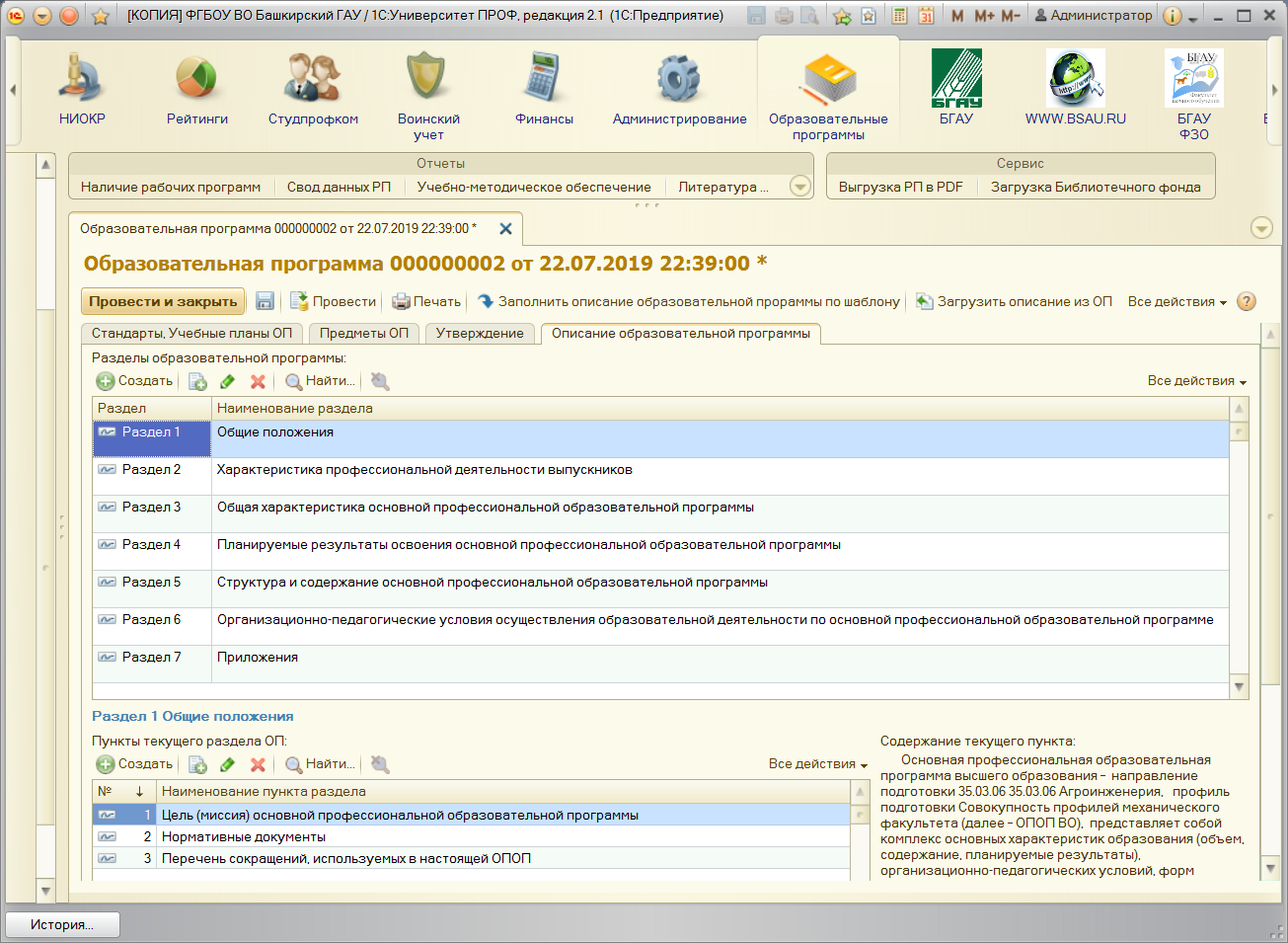 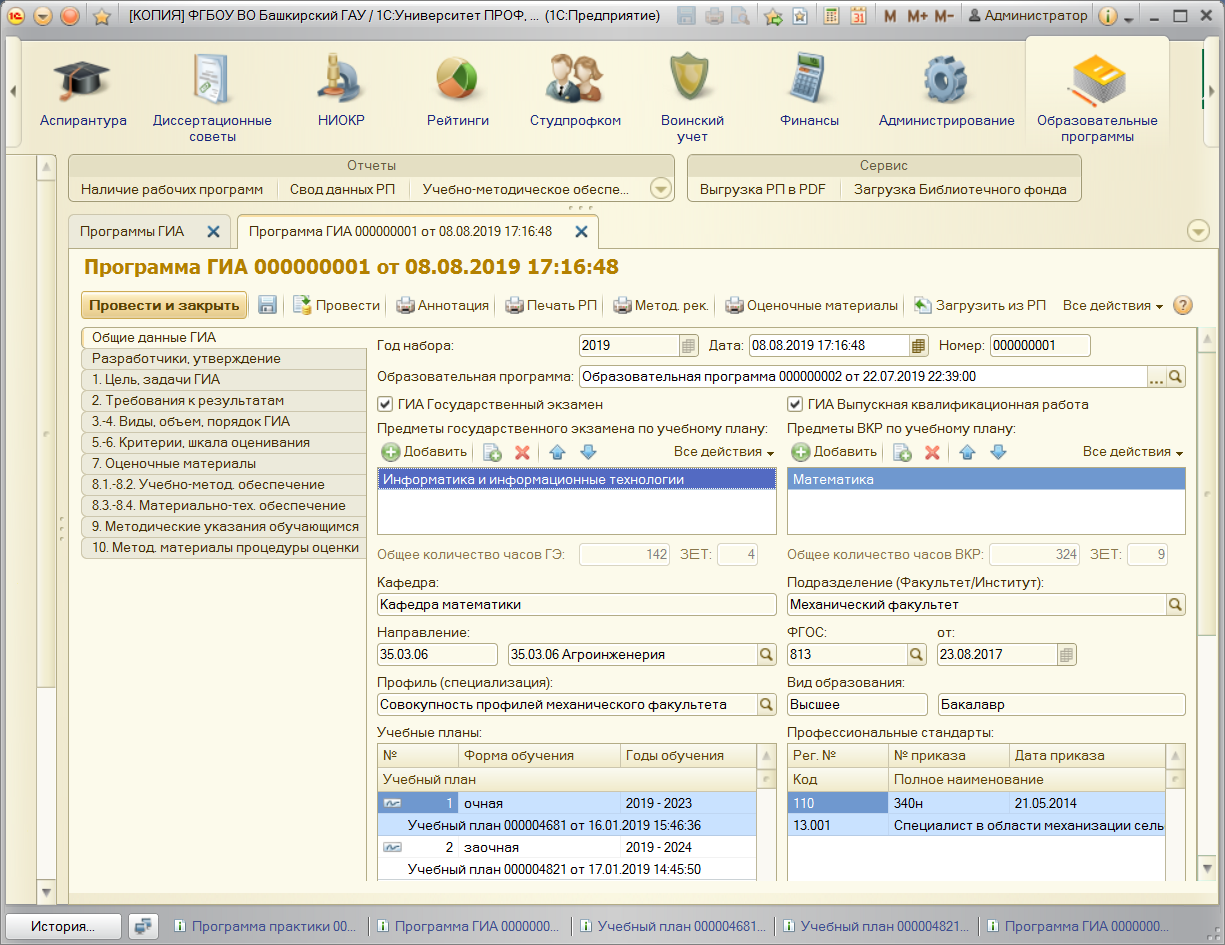 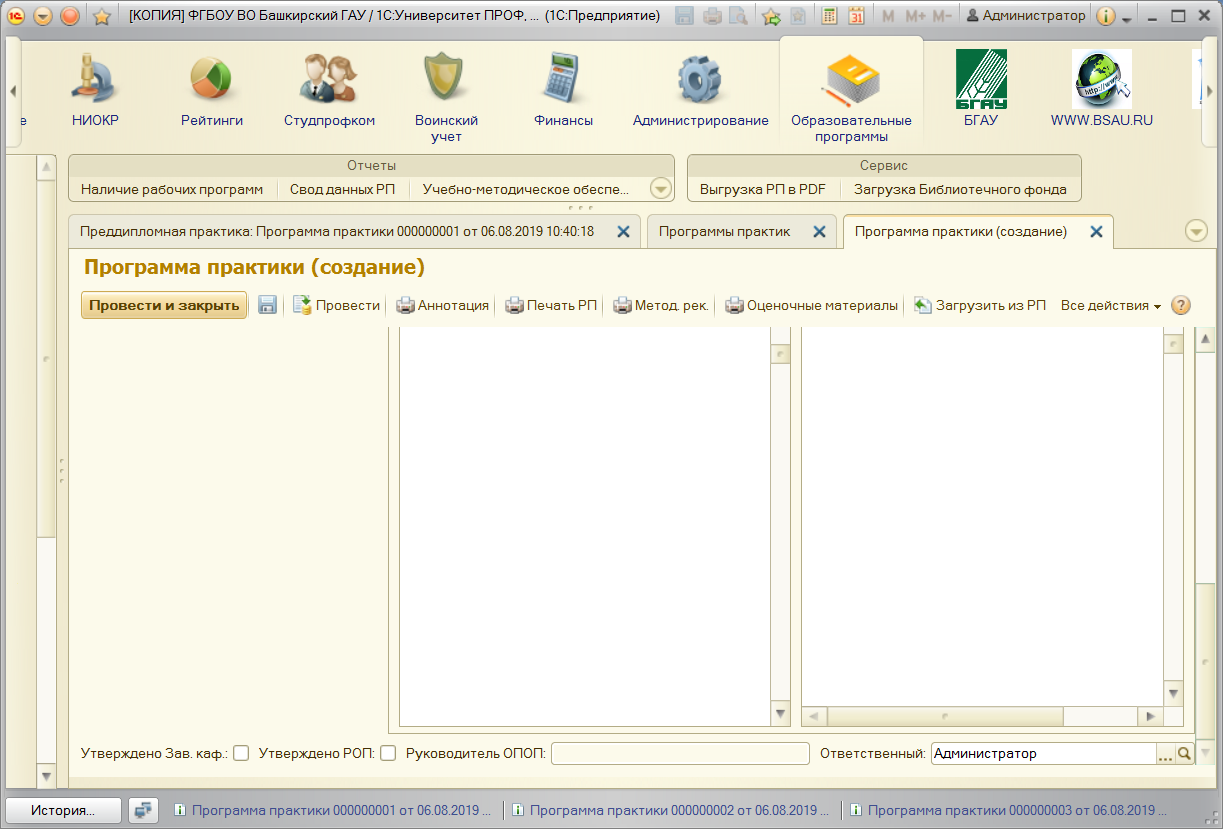 Анализ  готовности РП
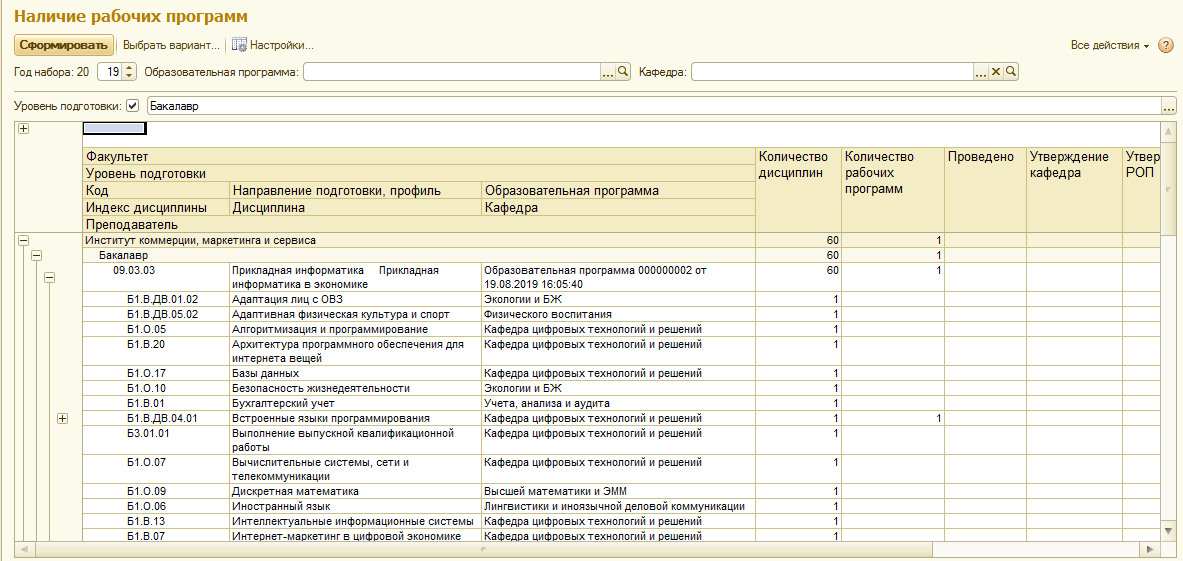 Контроль часов 
в РП
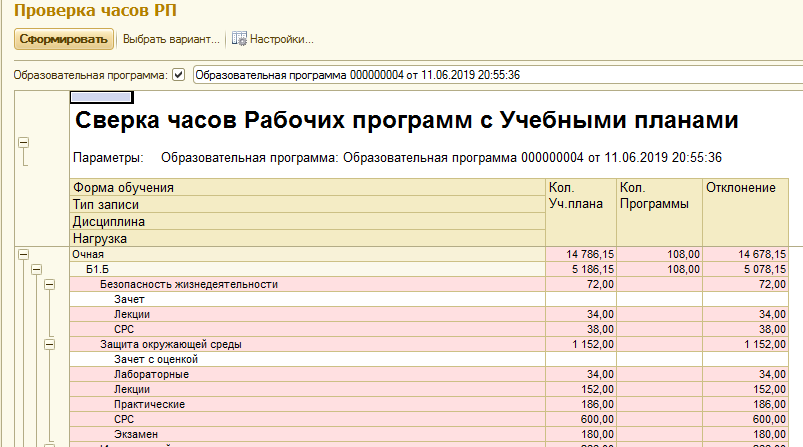 Отчеты показывают данные о готовности РП для ОПОП по году набора; возможен отбор по кафедре, по ОП.
Возможен анализ готовности данных Материально-технического обеспечения.
Печать текста рабочей программы
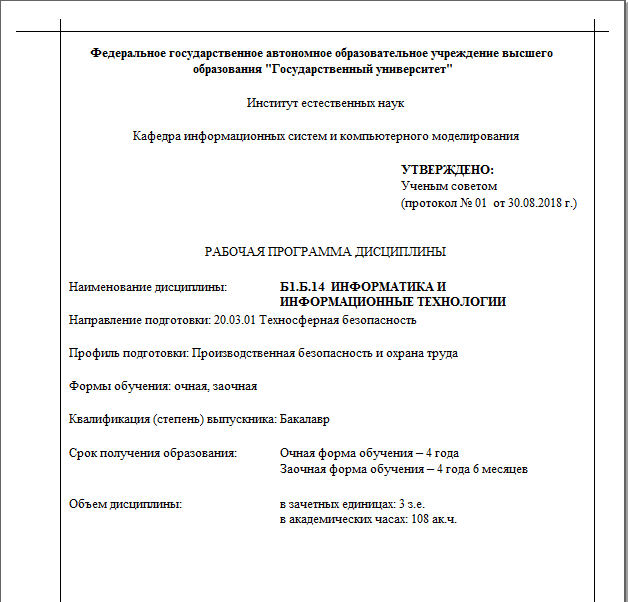 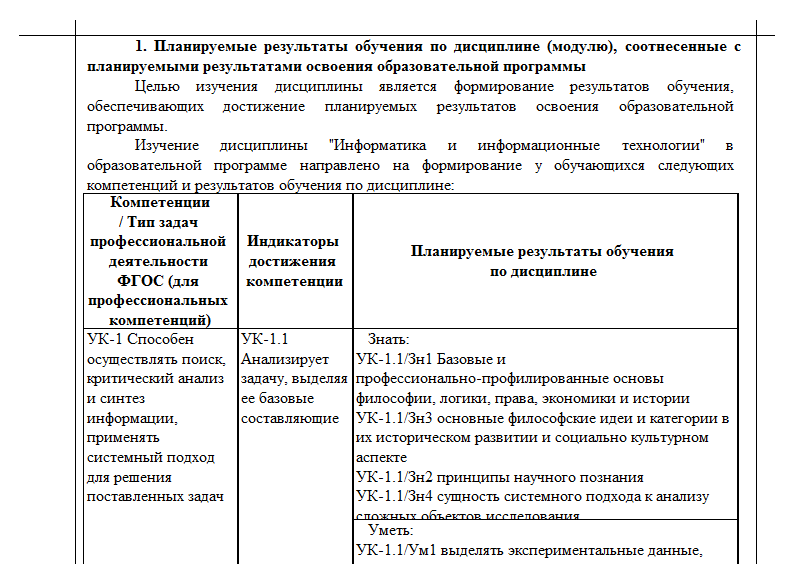 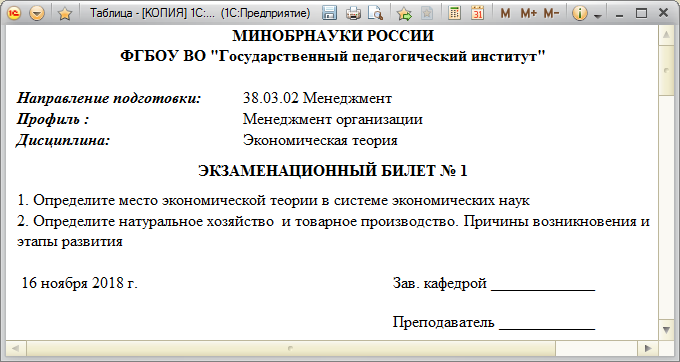 Автоматизированная компоновка экзаменационных билетов 
и вывод их на печать
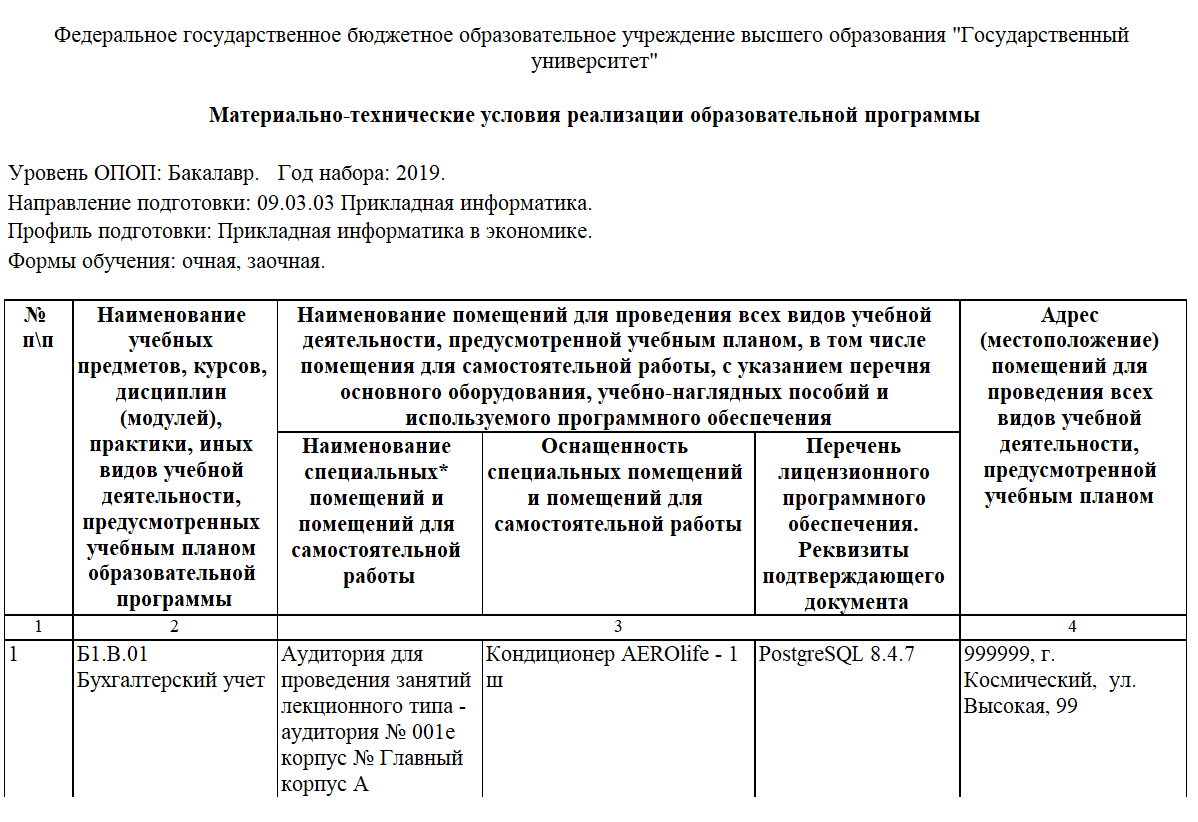 ОТЧЕТ «СПРАВКА МТО»
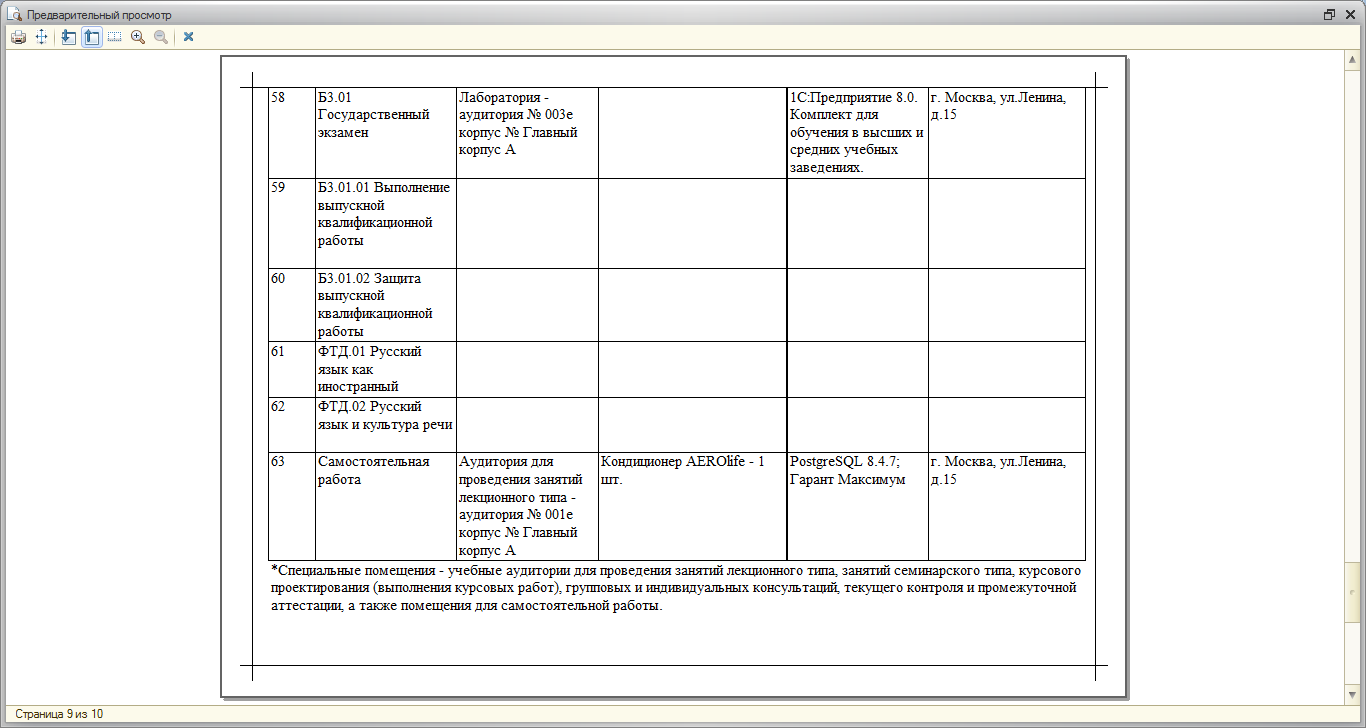 Автоматическое создание набора рабочих программ 
с первоначальным заполнением данных
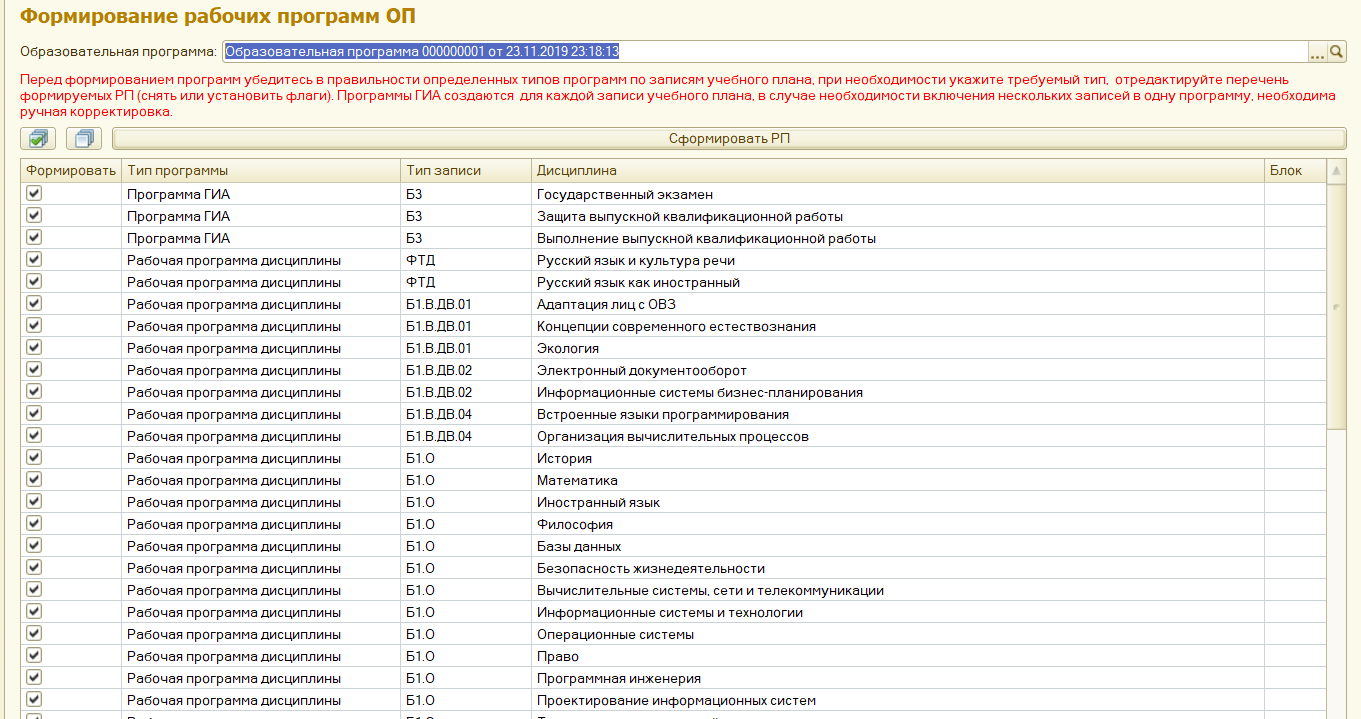 СЕРВИСНЫЕ ФУНКЦИИ
Актуализация реквизитов РП
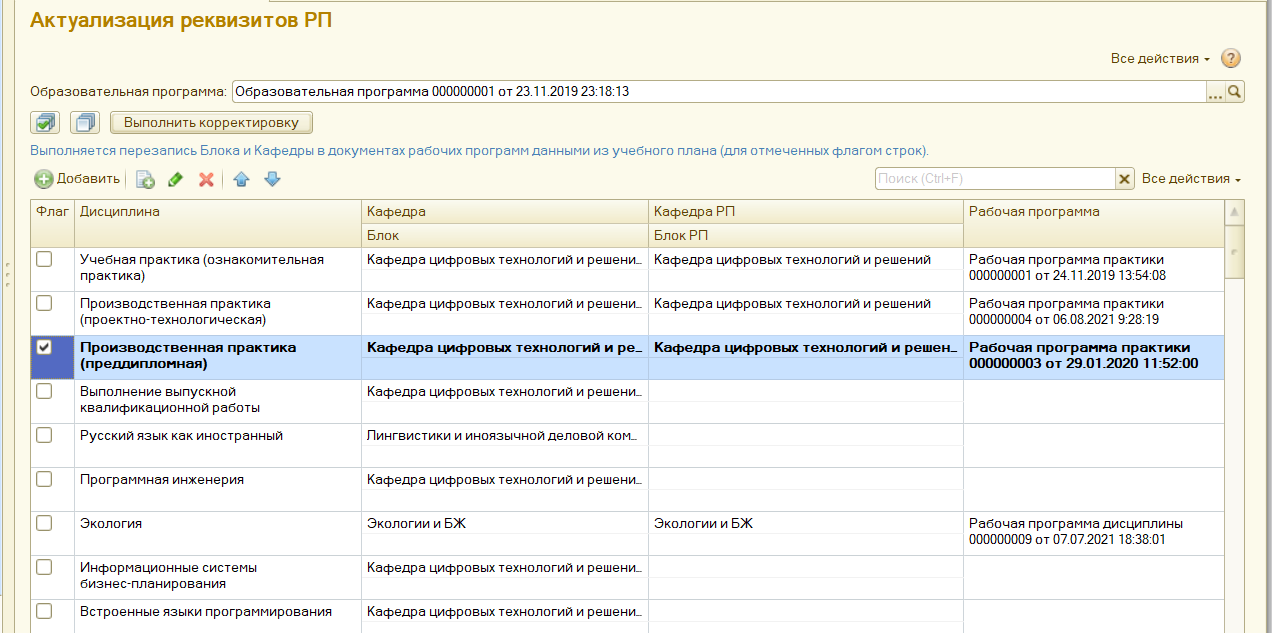 Выгрузка данных РПД в файлы формата  *.pdf
Загрузка профессионального стандарта
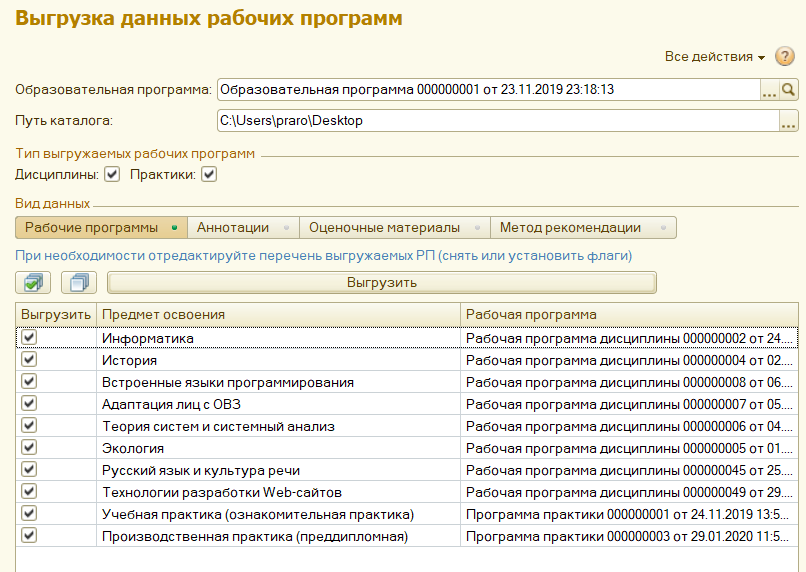 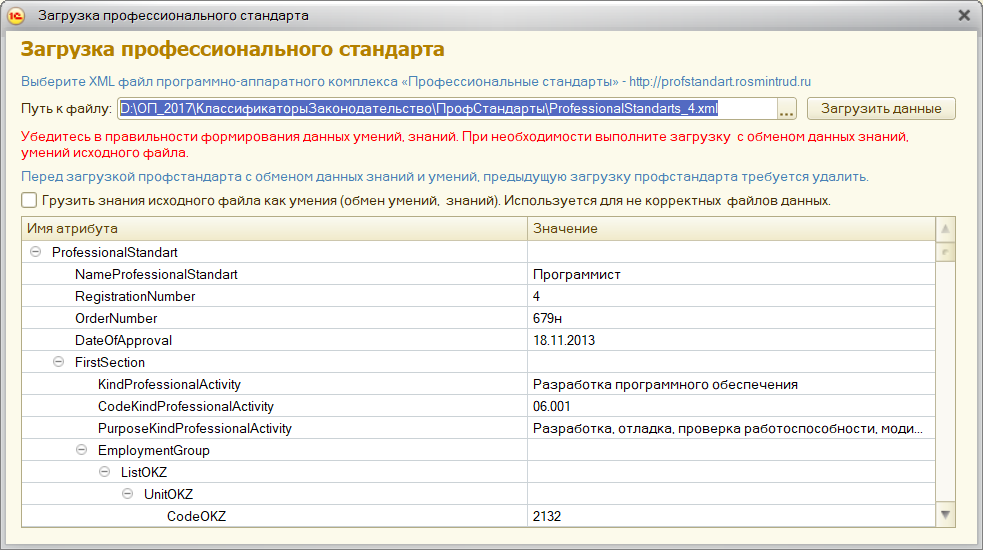 Обеспечена загрузка библиотечного фонда из САБ ИРБИС-64, из ЭБС Лань, Znanium.com, Юрайт, Book.ru, Руконт, в том числе файлов формата RusMarc UTF8.
Загрузка библиотечного фонда
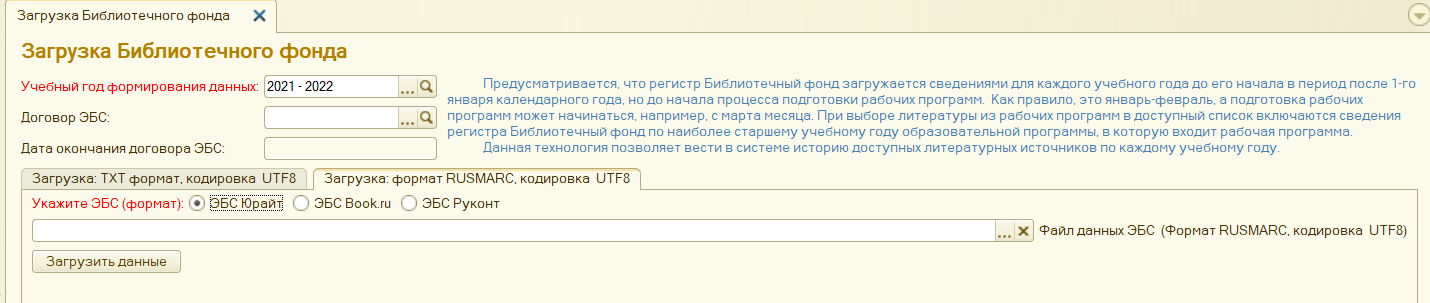 Клиенты, пользователи технологии - более 20 вузов
Вузы активно внедряющие и использующие подсистему
Количество пользователей:  ~  200-500. 

Актуализируемые ОПОП:      ~ 10 - 50 шт./уч. год. 

Количество РП:
 ~ 900 - 3000 шт./уч. год.
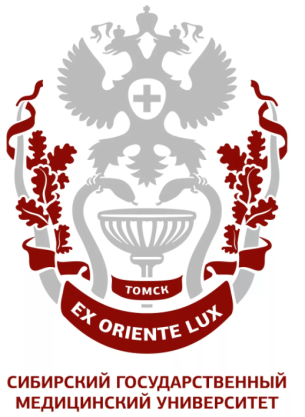 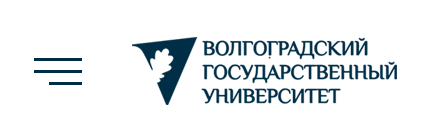 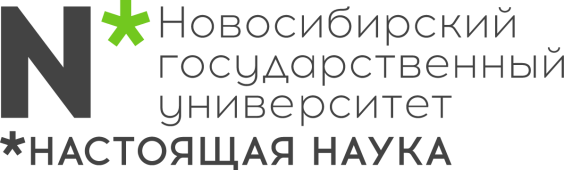 НОВОСИБИРСКИЙ ГОСУДАРСТВЕННЫЙ ПЕДАГОГИЧЕСКИЙ  УНИВЕРСИТЕТ
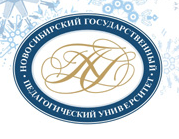 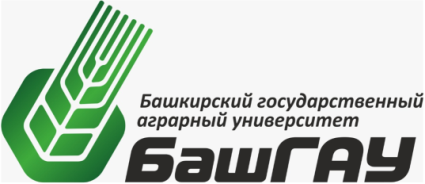 Сокращение трудозатрат в подразделениях: 25%.

Стандартизация и унификация процессов.

Сокращение общего времени подготовки ОПОП до 50%. 

Ускорение получения отчётности: 50%.
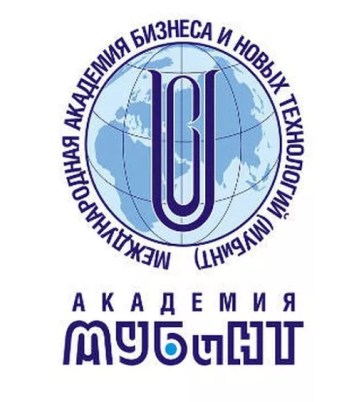 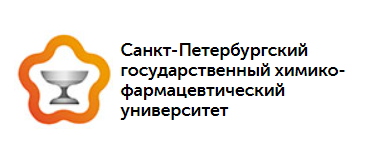 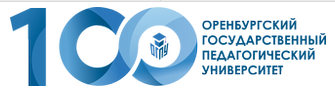 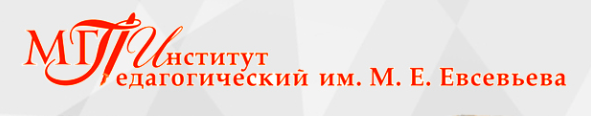 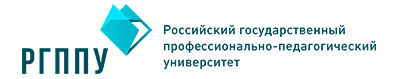 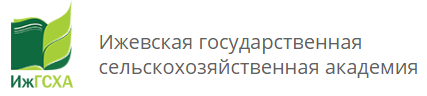 СИБИРСКИЙ ГОСУДАРСТВЕННЫЙ МЕДИЦИНСКИЙ УНИВЕРСИТЕТ (г.Томск) Проект автоматизации ОПОП 2020-2021
4 факультета реализующих Образовательные программы  (ОП) бакалавриата, специалитета, магистратуры 
55 кафедр и подразделений реализующих ОПОП
~ 6800 студентов (специалитет, бакалавриат, магистратура)
Свыше 750 преподавателей
Образовательные программы по 13 разным специальностям, направлениям подготовки и профилям
~ 1000 РПД в 2020-2021 и в 2021-2022 уч.годы.

Октябрь 2021 – прохождение проверки (аккредитация) на основе данных, сформированных в информационной системе.
Проект СибГМУ (г.Томск) 2020-2021 - ключевые факторы
Непосредственное, активное участие в проекте руководства вуза 
Руководитель проекта со стороны ВУЗа - Мирошниченко Александр Геннадьевич, проректор по учебной работе, эксперт Рособрнадзора, осуществляет концептуальный анализ функционала и формирование требований к функционалу.
Наличие ответственного лица за организацию процессов в ИС
Начальник отдела сопровождения ЭИОС - Кузьмин Дмитрий Александрович, осуществляет непосредственную реализацию автоматизированных процессов, поддержку пользователей  (ППС).
Мотивированная команда реализации проекта со стороны вуза, компетентная в понимании информационных процессов и нацеленная, на модернизацию, изменение и развитие внутривузовского документооборота . 
Финансовое обеспечение проекта развития ИС вуза - своевременное согласование и заключение договоров, организация оценки текущих работ и проведение взаиморасчетов. 

СибГМУ - пример эффективного подхода к развитию и построению автоматизированных  процессов разработки и актуализации ОПОП ВО.
 ИТОГ – постоянная готовность вуза к проверки/мониторингу ОПОП (аккредитации).
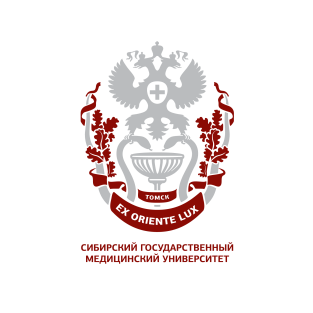 Проект СибГМУ (г.Томск) 2020-2021 - Этапы проекта
Декабрь  2020 – закупка программного продукта.

Январь 2021 – оценка функционала, формирование текущих задач модификации подсистемы, оформление  договорных отношений.

Февраль  2021 – глубокая модернизация механизма согласования, утверждения документов образовательных программ.

Март-Октябрь 2021 – модификация печатных форм, алгоритмов формирования данных в РПД , РПП, ПГИА.

Будущие периоды – совершенствование печатных форм, расширение функционала и повышение степени автоматизации всех процессов, поддержка процессов эксплуатации ИС.
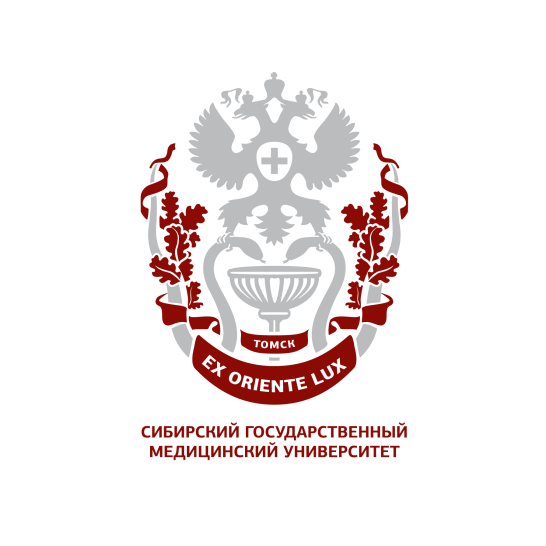 ИТОГ - Развитие подсистемы
Новые возможности:
Реализованы различные варианты распределения компетенций по предметам ОП. Это позволяет исключить данный процесс из функций учебного плана.
Модернизирован механизм согласования, утверждения документов образовательных программ.
Преобразована структура данных, функционал документов РПД, РПП, ПГИА.
Учтены текущие изменения законодательства.

Техподдержка "Интеллект Инфо: Образовательные программы" осуществляется на основе отдельного договора с ООО "Интеллект Инфо".
Особенности внедренияИнтеллект Инфо: Образовательные программы
Продукт может быть внедрен в вузах, имеющих 1С:Университет ПРОФ и активно использующих подсистему Планирование учебного процесса (как минимум корректное, полное ведение функционала учебных планов).
Полное внедрение продукта, как правило, занимает от 6 – до 12 месяцев (отработка цикла учебного года) в зависимости от условий и требований вуза (наличие мотивированной команды, специфики организационных процессов и пр.).
Учитывая специфичность требований вузов к документации Образовательных программ и отсутствие их четкой регламентации, как правило, вузы склоняются к преобразованию заложенных в подсистеме процессов, печатных форм и пр.
В проектах по внедрению подсистемы, как правило, решаются объёмы задач от 200 чел./час.
Комплексный методический проект внедренияИнтеллект Инфо: Образовательные программы
Достигаемые цели внедрения Интеллект Инфо: Образовательные программы
Единая информационная база; 
Настроенные, упорядоченные  процессы подготовки ОПОП ВО;
Стандартизация структуры ОПОП ВО;
Обученные пользователи и созданные регламенты работы;
Повышение качества образовательного процесса;
Выполнение аккредитационных показателей вузом;
Готовность предоставить к аккредитации документацию в любой момент времени.
Разработчик, ООО «Интеллект Инфо» 
Правосудов Роман Николаевич, 
+79603319045, intellektinfo@yandex.ru
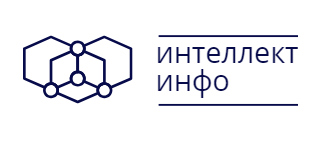 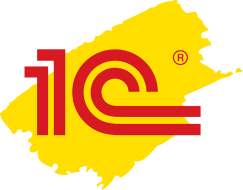 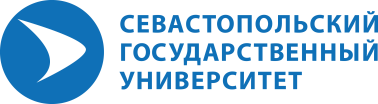 Всероссийский круглый стол 07 октября 2021 г. 
Цифровизация современного учебного заведения
СПАСИБО ЗА ВНИМАНИЕ!Методология автоматизированного формирования образовательных программ ВУЗаОпыт  Сибирского государственного медицинского университета
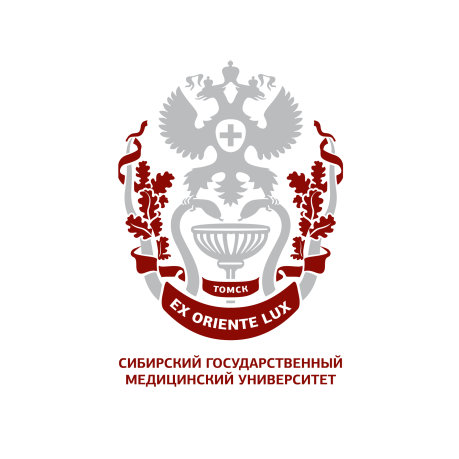 Интеллект Инфо: Образовательные программы
Правосудов Роман Николаевич 
Директор ООО Интеллект Инфо
Тел: +79603319045 
E-mail: intellektinfo@yandex.ru  
Web: http://intellektinfo.ru
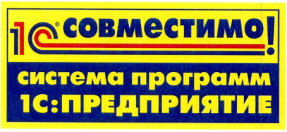 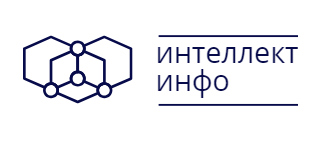